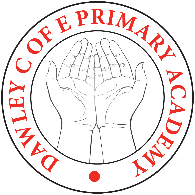 Recap Set 2 sounds
Say each diagraph below that you can remember!
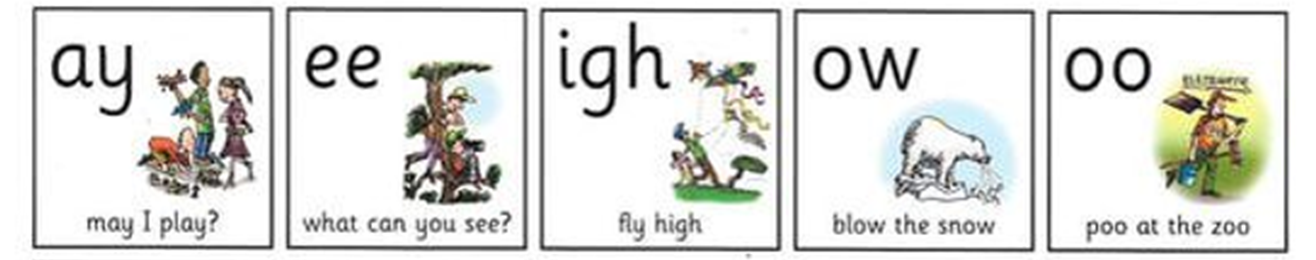 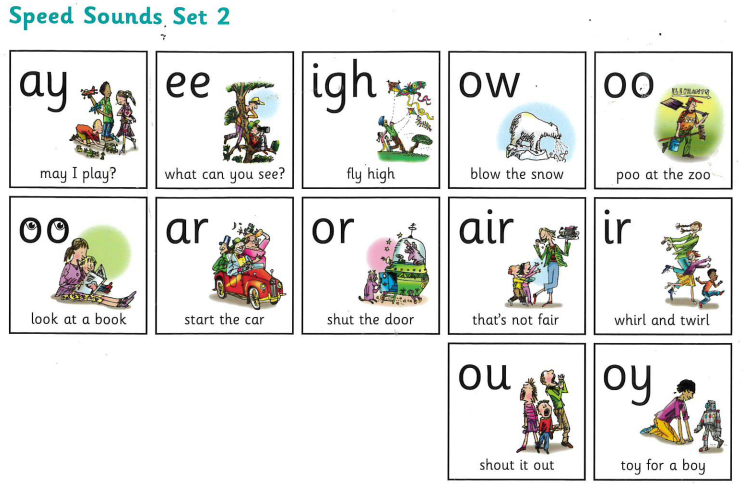 Recap ‘oo’
Read these green words :

   took     hook    look

       foot	   shook
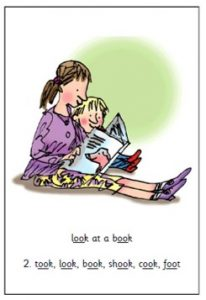 Can you write a sentence using the ‘oo’ sound?
_____________________________________________

_____________________________________________
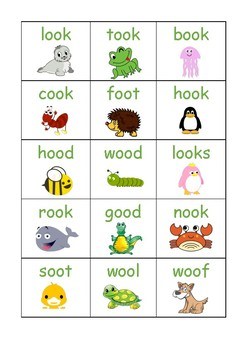 Read and underline the ‘oo’ sounds in these sentences
I am good.


The wood is big.
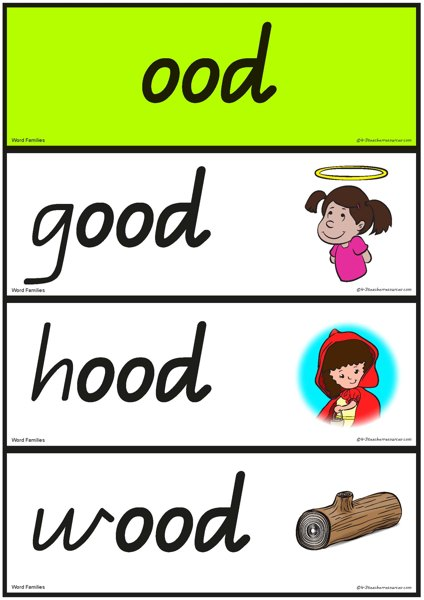 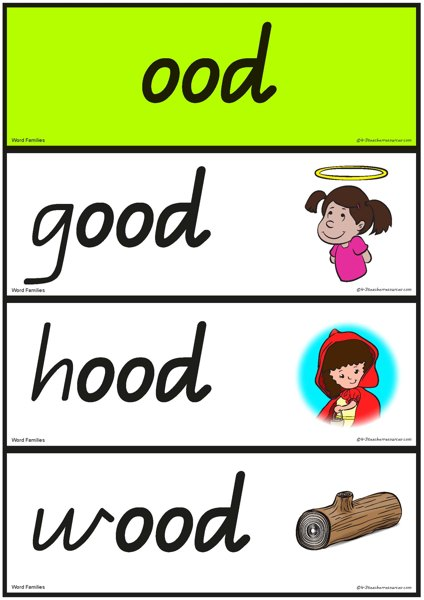